SIMPLE
BRAINSTORM
PRESENTATION
Write a subtitle of this presentation here
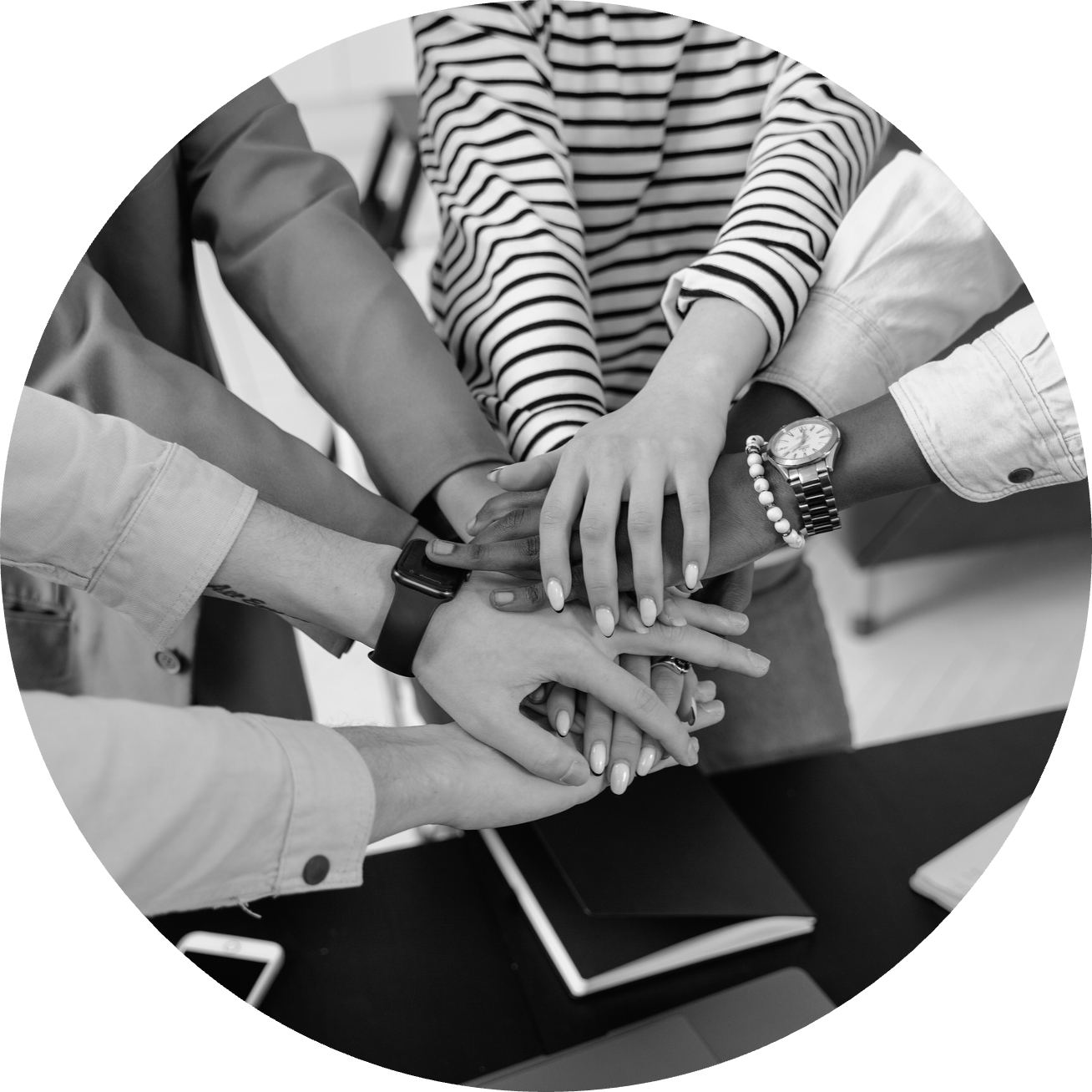 Introduction
Briefly introduce the importance of brainstorming for students. Emphasize its role in fostering creativity and problem-solving.
What is Brainstorming?
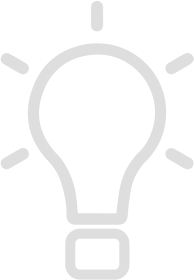 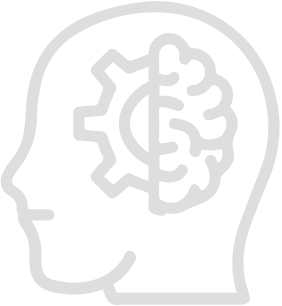 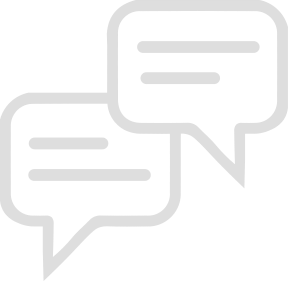 Define brainstorming and its benefits. Explain how it encourages free thinking and idea generation.
Define brainstorming and its benefits. Explain how it encourages free thinking and idea generation.
Define brainstorming and its benefits. Explain how it encourages free thinking and idea generation.
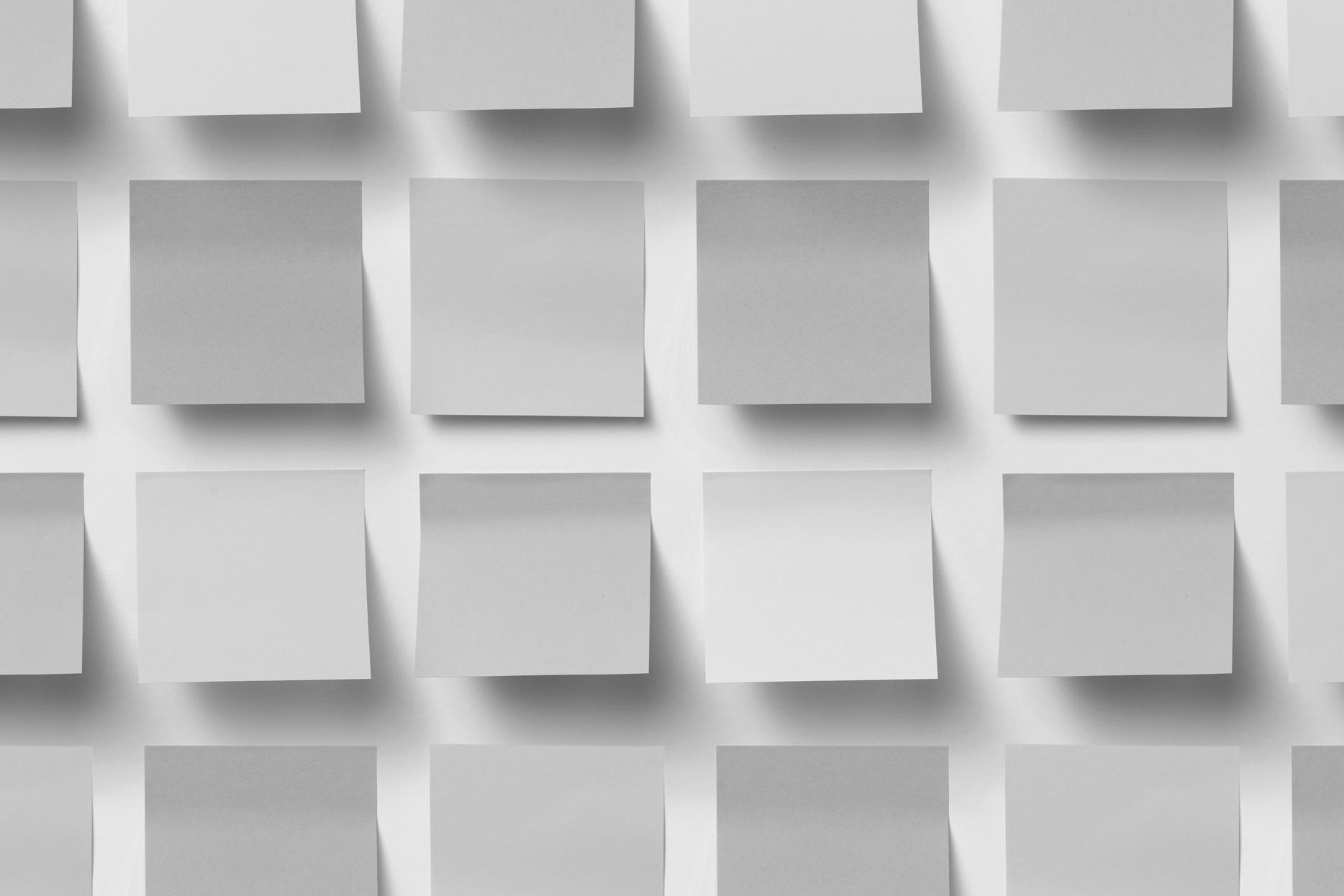 Lorem ipsum dolor sit amet, consectetur adipiscing elit, sed do eiusmod tempor.
Lorem ipsum dolor sit amet, consectetur adipiscing elit, sed do eiusmod tempor.
Lorem ipsum dolor sit amet, consectetur adipiscing elit, sed do eiusmod tempor.
Write a main topic here
Ideas Timeline
2020
2021
2022
2023
2024
Idea 01
Idea 02
Idea 03
Idea 04
Idea 05
Lorem ipsum dolor sit amet, consectetur adipiscing elit, sed do eiusmod tempor incididunt ut labore et dolore magna aliqua.
Lorem ipsum dolor sit amet, consectetur adipiscing elit, sed do eiusmod tempor incididunt ut labore et dolore magna aliqua.
Lorem ipsum dolor sit amet, consectetur adipiscing elit, sed do eiusmod tempor incididunt ut labore et dolore magna aliqua.
Lorem ipsum dolor sit amet, consectetur adipiscing elit, sed do eiusmod tempor incididunt ut labore et dolore magna aliqua.
Lorem ipsum dolor sit amet, consectetur adipiscing elit, sed do eiusmod tempor incididunt ut labore et dolore magna aliqua.
A picture is worth a thousand words
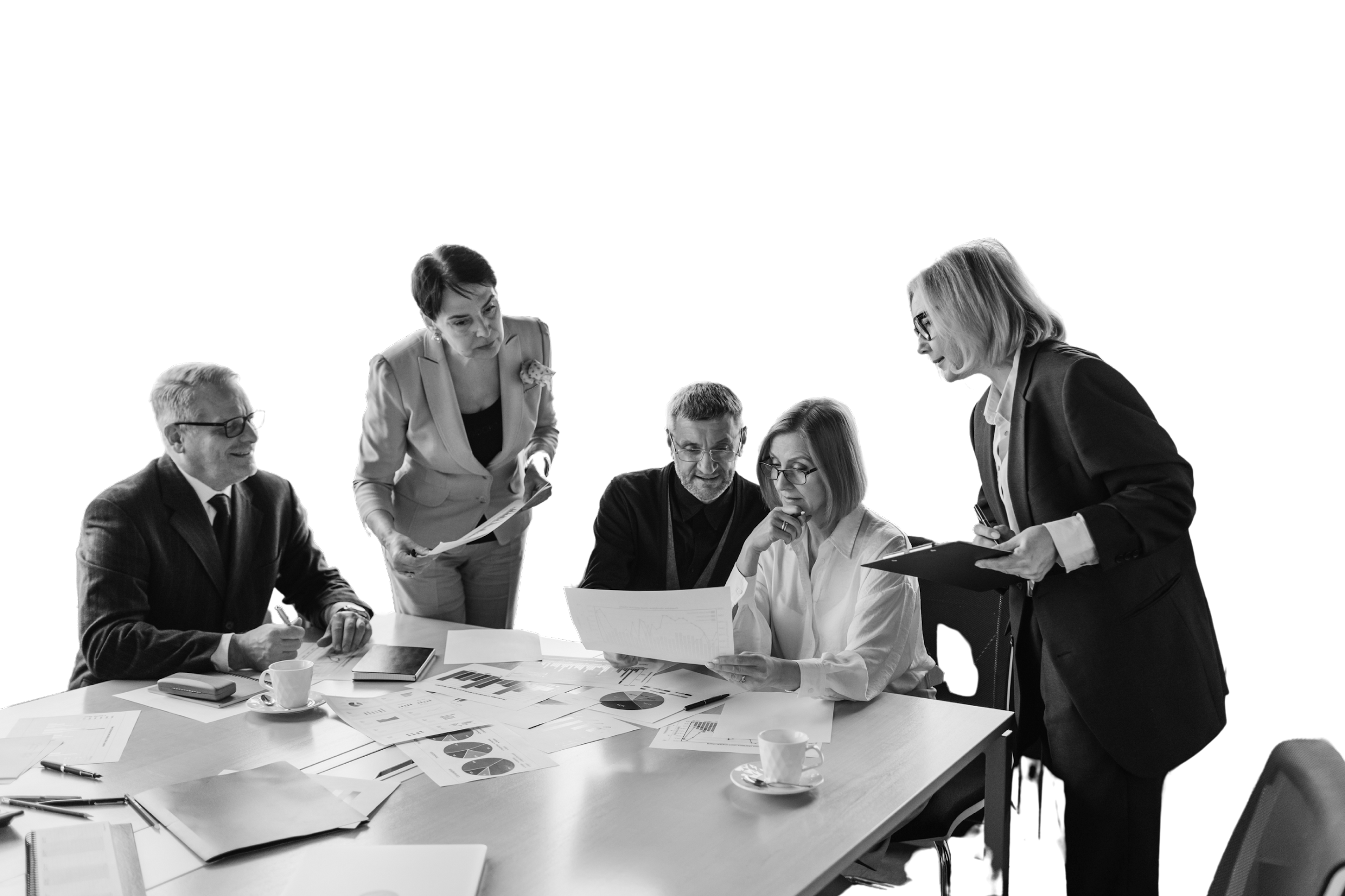 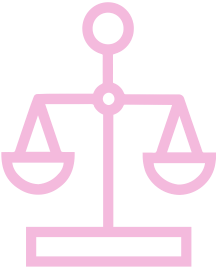 Technique 01
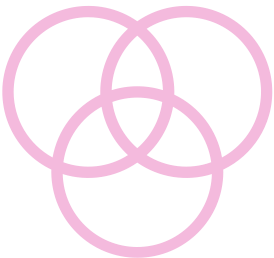 Technique 02
Lorem ipsum dolor sit amet, consectetur adipiscing elit,
Lorem ipsum dolor sit amet, consectetur adipiscing elit,
Brainstorming Techniques
Technique 04
Lorem ipsum dolor sit amet, consectetur adipiscing elit,
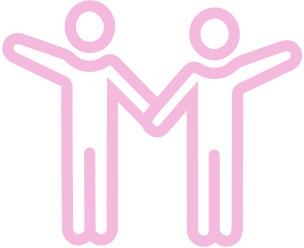 Technique 03
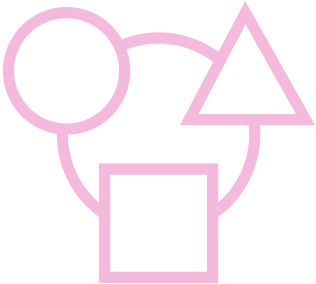 Lorem ipsum dolor sit amet, consectetur adipiscing elit,
01
02
Present a toolkit of strategies and tools students can use during brainstorming sessions. Include visuals of mind maps, sticky notes, etc.
Present a toolkit of strategies and tools students can use during brainstorming sessions. Include visuals of mind maps, sticky notes, etc.
Brainstorm
Brainstorm
Present a toolkit of strategies and tools students can use during brainstorming sessions. Include visuals of mind maps, sticky notes, etc.
Present a toolkit of strategies and tools students can use during brainstorming sessions. Include visuals of mind maps, sticky notes, etc.
32
04
Real-Life Examples
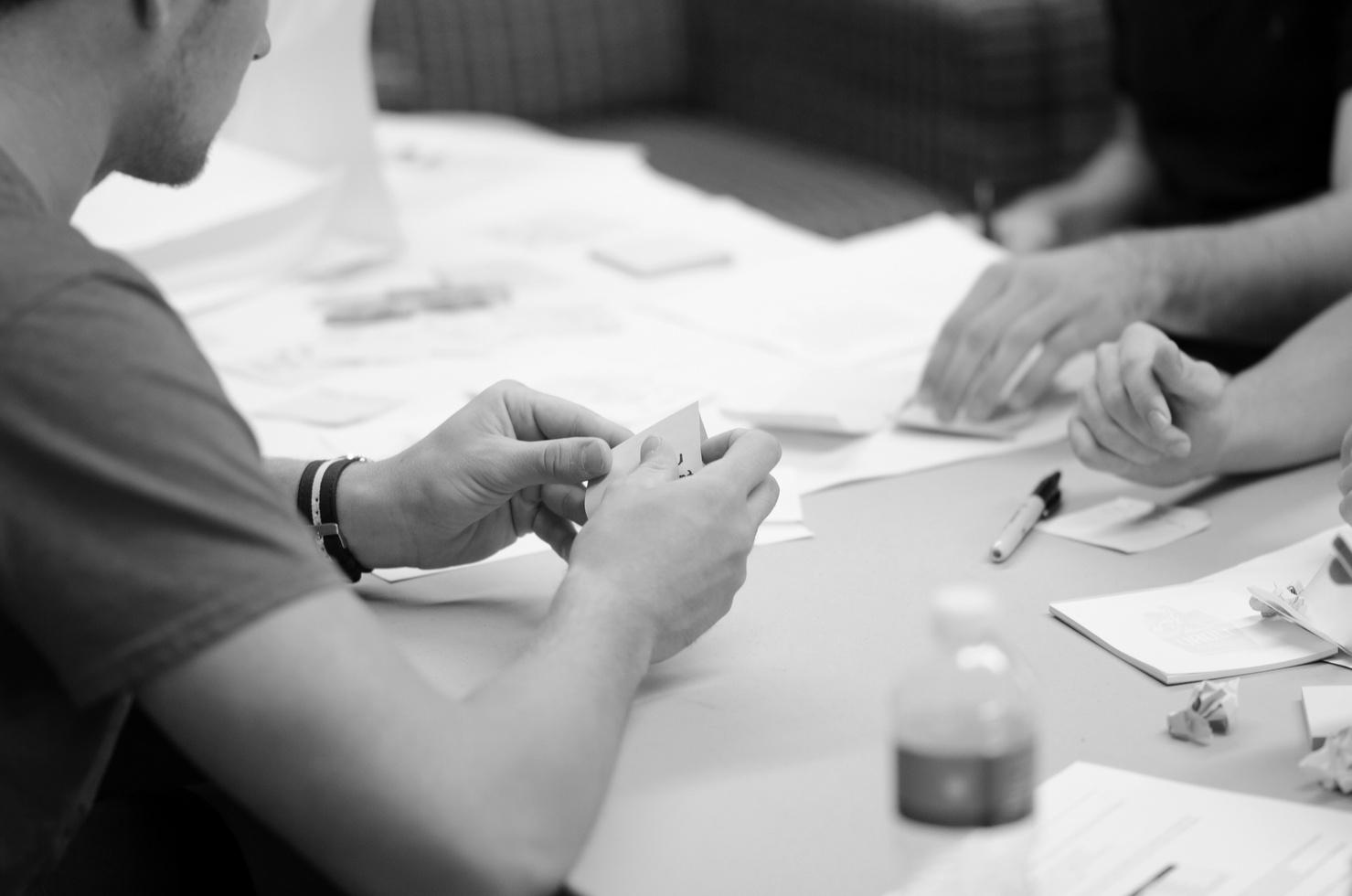 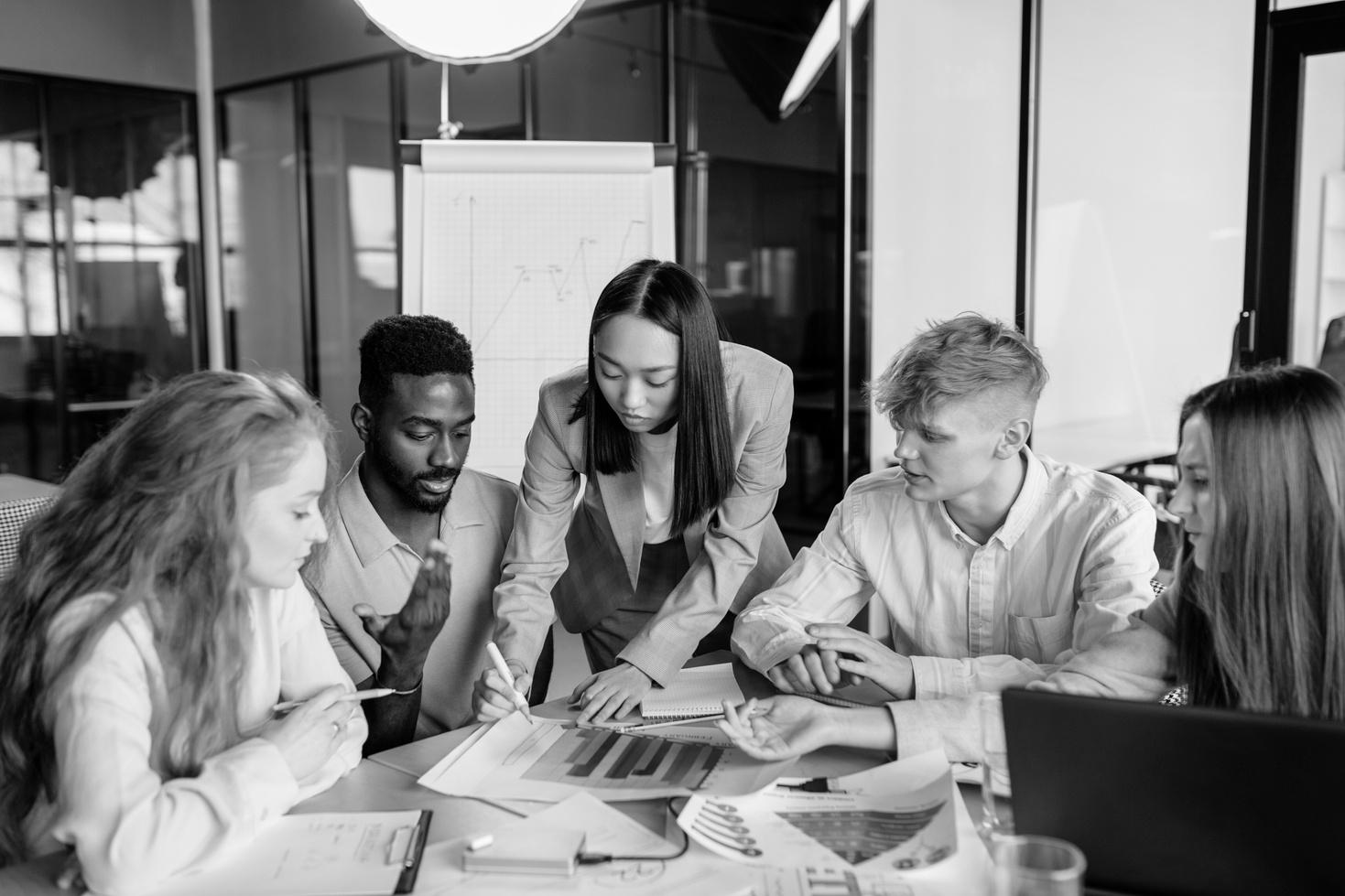 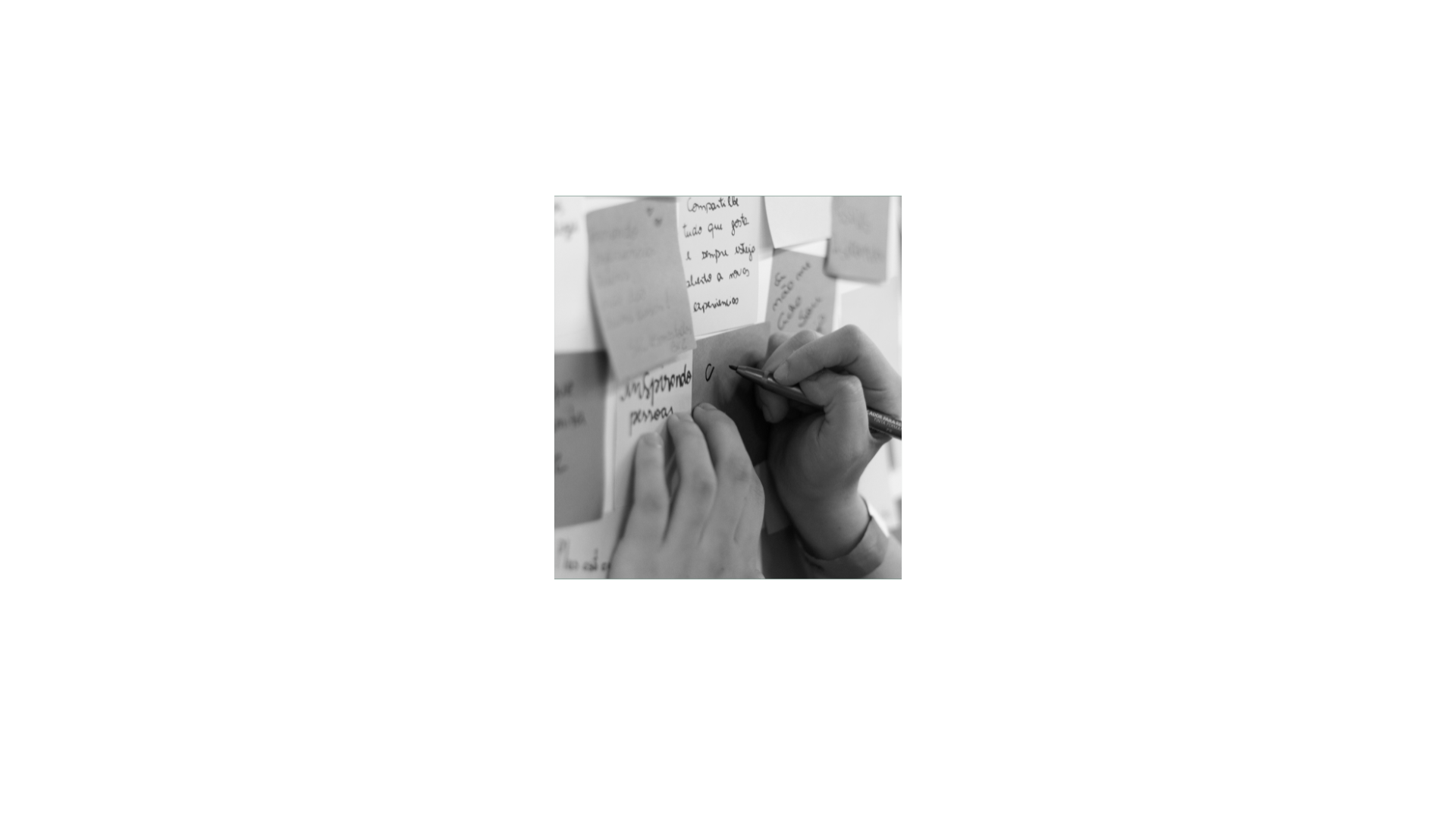 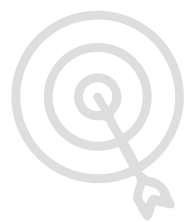 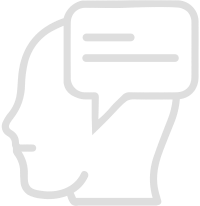 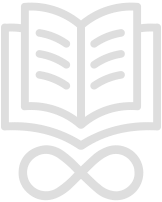 Showcase examples of successful projects or solutions that originated from brainstorming sessions.
Showcase examples of successful projects or solutions that originated from brainstorming sessions.
Showcase examples of successful projects or solutions that originated from brainstorming sessions.
55%
Lorem ipsum dolor sit amet, consectetur adipiscing elit, sed do eiusmod tempor incididunt ut labore et dolore magna aliqua.
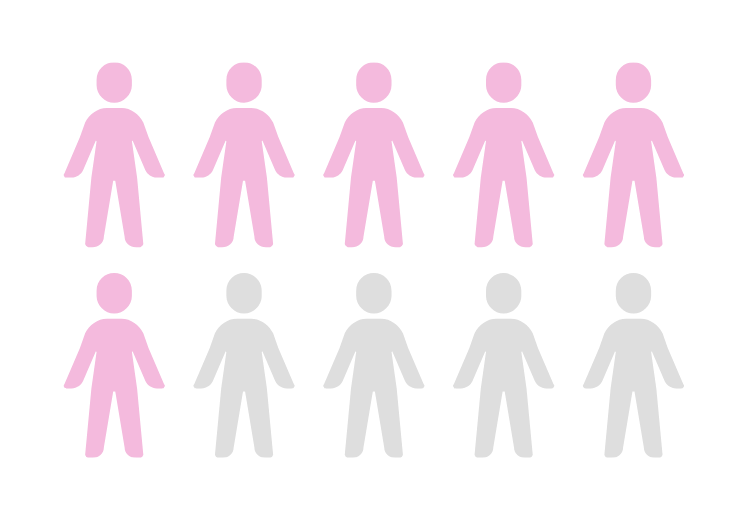 Lorem ipsum dolor sit amet, consectetur adipiscing elit, sed do eiusmod tempor incididunt ut labore et dolore magna aliqua.
Statistics
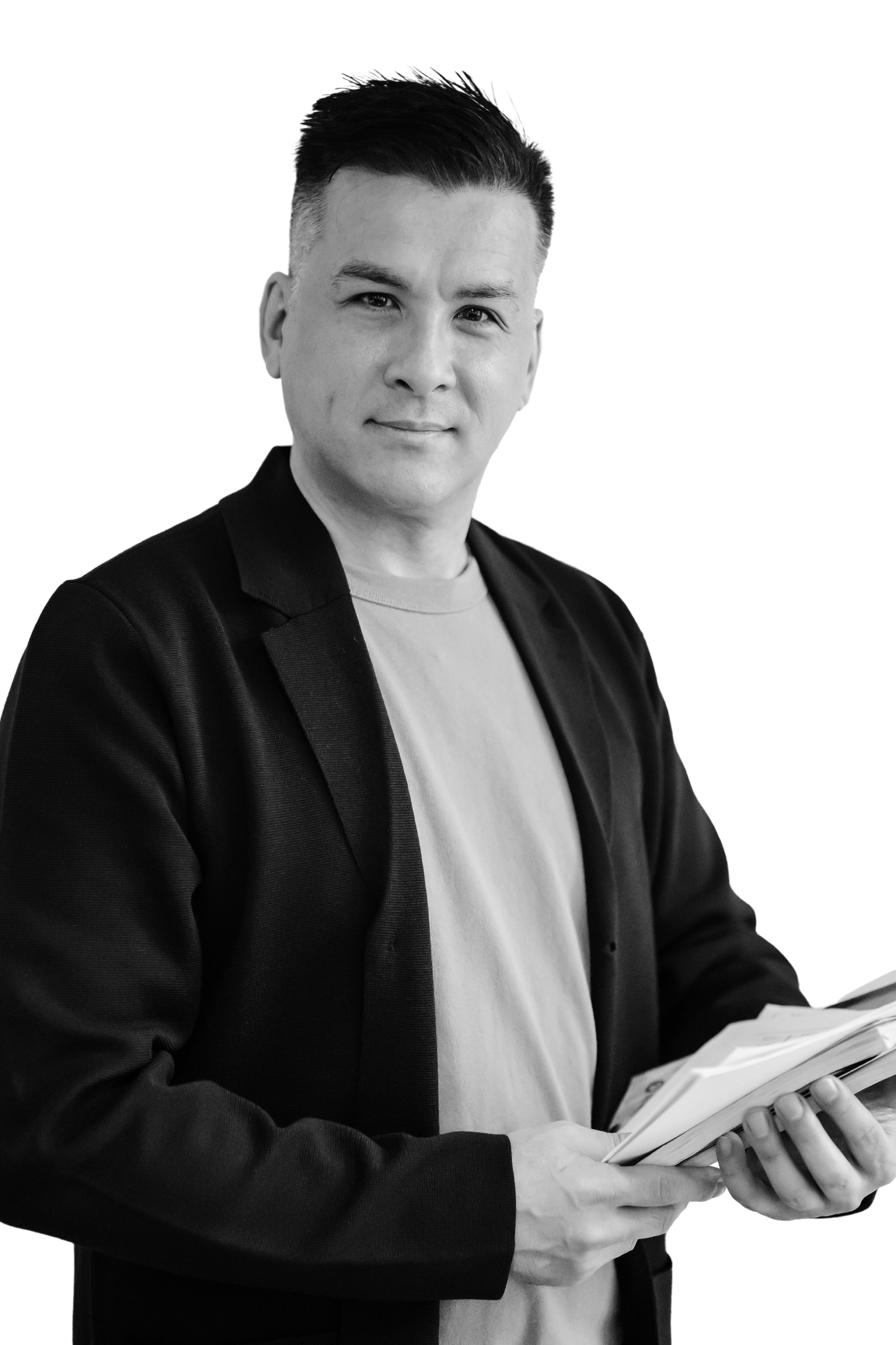 “Lorem ipsum dolor sit amet, consectetur adipiscing elit, sed do eiusmod tempor incididunt ut labore et dolore magna aliqua.”
John Doe
Infographics
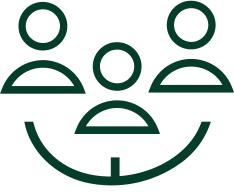 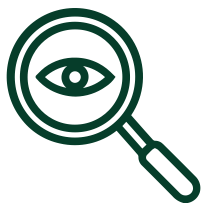 Lorem ipsum dolor sit amet, consectetur adipiscing elit,
Lorem ipsum dolor sit amet, consectetur adipiscing elit,
Lorem ipsum dolor sit amet, consectetur adipiscing elit,
Lorem ipsum dolor sit amet, consectetur adipiscing elit,
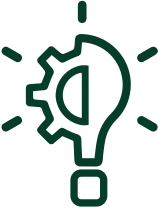 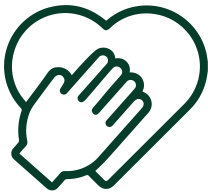 Lorem ipsum dolor sit amet, consectetur adipiscing elit, sed do eiusmod tempor incididunt ut labore et dolore magna aliqua.
Lorem ipsum dolor sit amet, consectetur adipiscing elit, sed do eiusmod tempor incididunt ut labore et dolore magna aliqua.
01
02
Lorem ipsum dolor sit amet, consectetur adipiscing elit, sed do eiusmod tempor incididunt ut labore et dolore magna aliqua.
Lorem ipsum dolor sit amet, consectetur adipiscing elit, sed do eiusmod tempor incididunt ut labore et dolore magna aliqua.
03
04
Write a main topic here
The Creative Mindset
Emphasize curiosity, open-mindedness, and the willingness to explore.
Discuss the mindset needed for successful brainstorming.
Discuss the mindset needed for successful brainstorming.
Write a main topic here
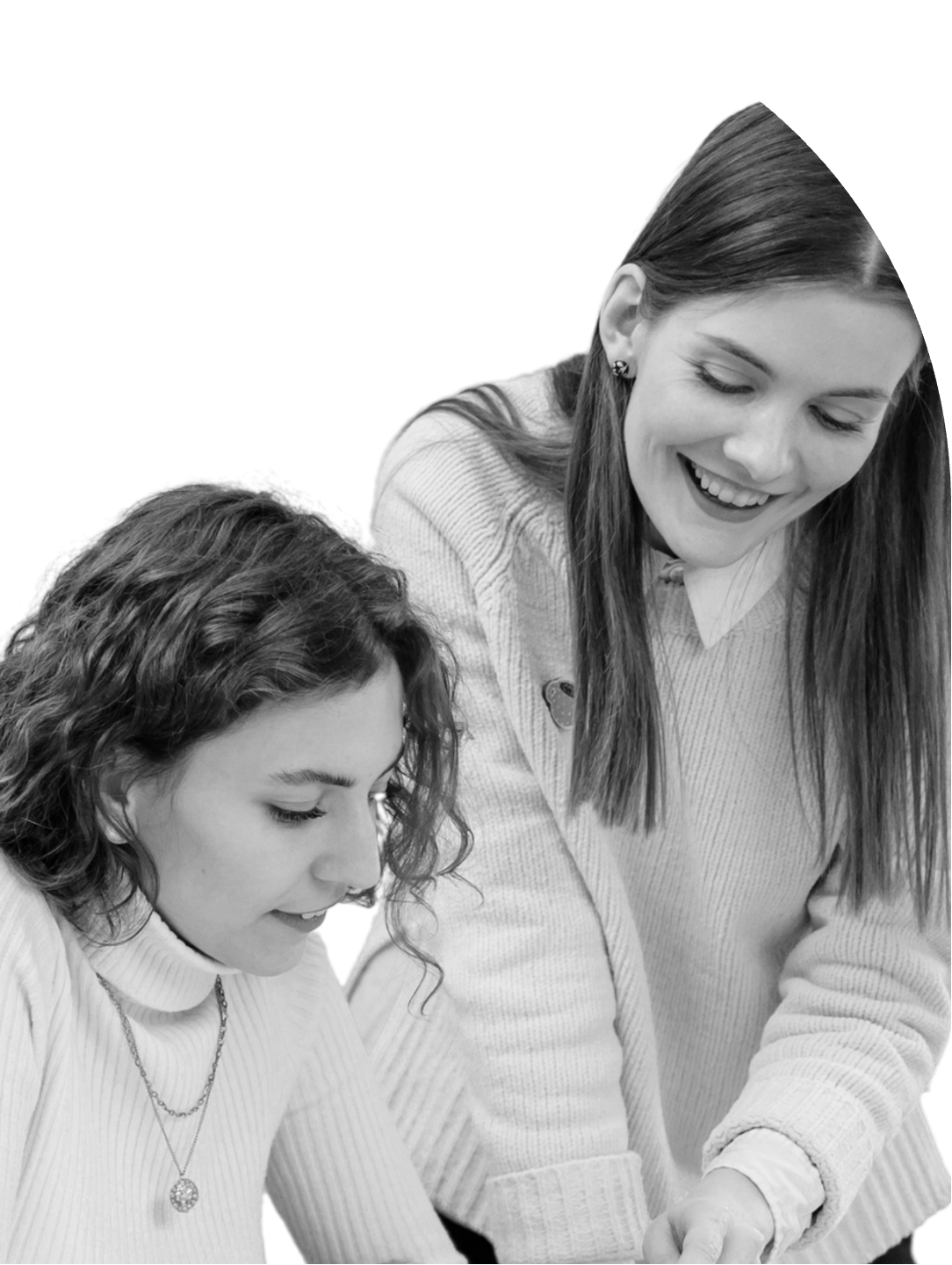 Lorem ipsum dolor sit amet, consectetur adipiscing elit, sed do eiusmod tempor incididunt ut labore et dolore magna aliqua.
Lorem ipsum dolor sit amet, consectetur adipiscing elit,
Lorem ipsum dolor sit amet, consectetur adipiscing elit,
Resource
Page
Use these design resources
in your Canva Presentation.
This presentation template
uses the following free fonts:

Titles: Poiret
Headers: Lato
Body Copy: Lato

You can find these fonts
online too. Happy designing! 

Don't forget to delete this
page before presenting.
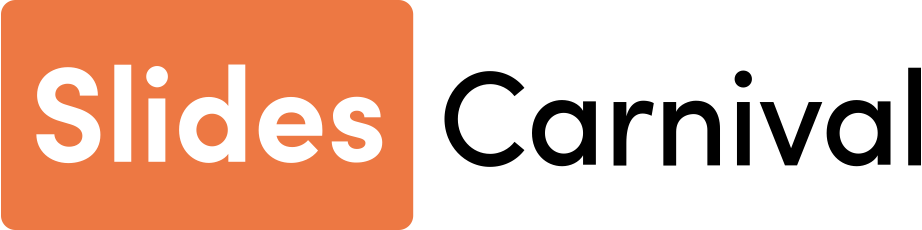 This presentation template is free for everyone to use thanks to the following:
CREDITS
SlidesCarnival
for the presentation template
Pexels
for the photos